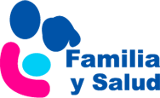 Heridas importantes. ¿¿¿La van “Coser”???¿Qué tipos de suturas existen?
Ana Isabel Díaz Cirujano. Pediatra
Luís Domínguez Pérez. Enfermero de Pediatría
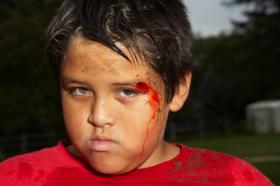 www.familiaysalud.es
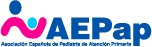 Tipos de heridas
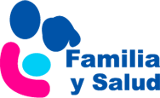 Las heridas son una puerta abierta para la infección. En casi todas las heridas graves o importantes hace falta una asistencia urgente.
Pueden ser: 
Heridas abiertas
Heridas cerradas
Heridas complicadas
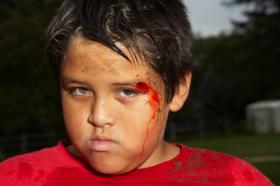 www.familiaysalud.es
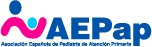 Gravedad de una herida, ¿de qué depende?
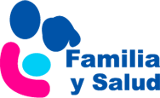 Si es muy grande, está infectada o hay cuerpos extraños.
Si tiene mucha superficie machacada o con los bordes irregulares.
Si es punzante o penetrante y no se sabe la profundidad.
Si llega a algún órgano interno.
Si sangra mucho o hay una hemorragia interna.
Si está en la cara, en la nariz, en boca, en el ano o vagina, en las manos, el abdomen, el tórax o el cráneo.
Si es por una mordedura.
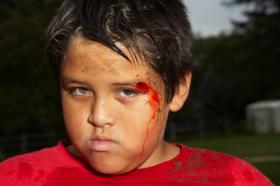 www.familiaysalud.es
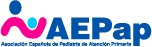 Y hasta que llego al médico ¿qué hago?
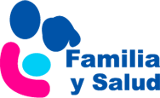 Aunque sea difícil: mantener la calma, lavar con agua y jabón la herida, cubrirla con gasas impregnadas en suero fisiológico y acudir a un centro sanitario.
Casi todas estas heridas se tratan con suturas. Se trata de una forma de cerrar artificialmente la piel mientras ésta se repara por sí sola.
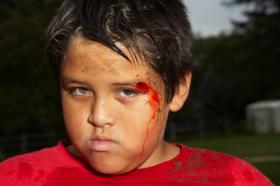 www.familiaysalud.es
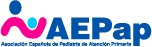 Y hasta que llego al médico ¿qué hago?
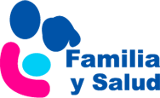 En caso de amputación de un miembro:
cubrir la zona amputada con una gasa estéril húmeda o con un trapo o paño húmedo pero bien limpio. 
el miembro amputado se envuelve en gasas estériles humedecidas con suero fisiológico o con agua y se pone en una bolsa de plástico. Se llena otra bolsa de plástico con cubitos de hielo y se pone la bolsa anterior que tiene el miembro amputado dentro.
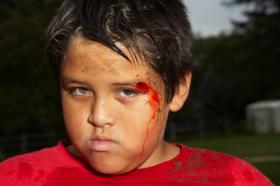 www.familiaysalud.es
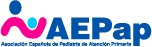 Tipos de sutura
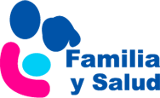 Las suturas podrán ser de varios tipos. Siempre se eligen según criterio del profesional:
Steri-strip® o puntos de aproximación. 
Suturas de hilo. Por medio de puntadas se “cosen” los bordes de la herida para que estén unidos. El material puede ser:
reabsorbible: no hace falta quitar los puntos
o no reabsorbible: después del tiempo                  necesario para la cicatrización hay que                    retirarlos. Casi siempre entre 7-10 días).
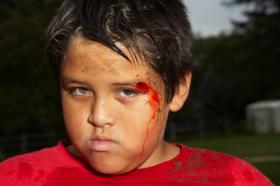 www.familiaysalud.es
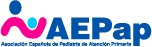 Tipos de sutura
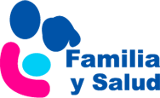 Las suturas podrán ser de varios tipos. Siempre se eligen según criterio del profesional:
Grapas: Son piezas metálicas parecidas a las grapas de oficina que mantienen unidos los bordes de una herida.
Pegamentos: consiguen “acercar” los bordes de la herida para darle tiempo a que se repare por sí misma.  Son “difíciles” de usar y hay zonas en donde no están indicados.
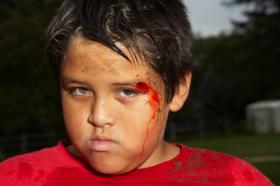 www.familiaysalud.es
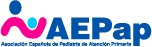 Cuidados de la sutura
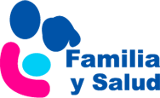 Que esté limpia la herida.
Si se pone muy rojo, muy inflamado, se pone caliente o tiene fiebre hay que ir al médico.
El resultado estético final dependerá: 
de la técnica de la persona que hace la sutura
y de la genética y las características personales de cada individuo. Hay personas con        predisposición a tener cicatrices                       gruesas y abultadas.
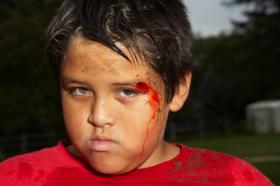 www.familiaysalud.es
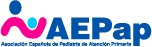 ¿Se sutura siempre? NO
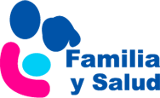 No se debe suturar:
Una herida de más de 6 horas.
La herida muy sucia y con pérdida de sustancia.
Si es profunda y tiene riesgo de que afecte a tendones, nervios o vasos. Tampoco si es penetrante en tórax o abdomen, hasta que sea revisada por un médico.
Si hay una fractura abierta en la que el hueso sale al exterior.
Se debe a una mordedura
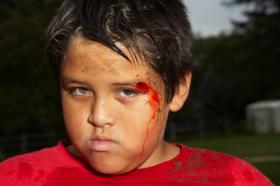 www.familiaysalud.es
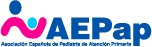 Además de la herida, ¿qué?
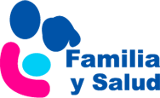 No olvidar:
Mirar cómo está el niño.
Abrigar, sobre todo si sangra. Presionar el punto de sangrado para evitar mayor pérdida de sangre.
No extraer los cuerpos extraños, incluido el objeto causante ya sea cuchillo, madera, esquirla metálica... 
No poner antisépticos ni pomadas.
Cubrir la herida con un apósito estéril sin           que haga presión salvo si hay mucho sangrado.
Ir al hospital más cercano o llamar al 112.
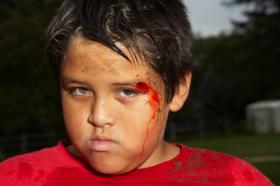 www.familiaysalud.es
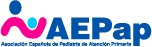